以賽亞書53章1至12節
別讓祂枉死
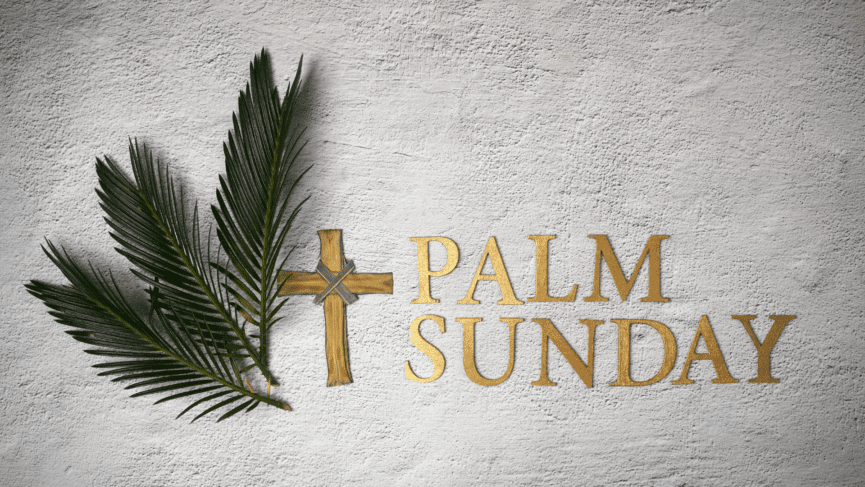 賽42:1-4
賽49:1-6
賽50:4-9
賽52:13-53:12
僕人之歌
我的僕人行事必有智慧，必被高舉上升，且成為至高。許多人因他驚奇；他的面貌比別人憔悴；他的形容比世人枯槁。這樣，他必洗淨許多國民；君王要向他閉口。因所未曾傳與他們的，他們必看見；未曾聽見的，他們要明白。
賽52:13-15
我的僕人行事必有智慧，必被高舉上升，且成為至高。許多人因他驚奇；他的面貌比別人憔悴；他的形容比世人枯槁。這樣，他必洗淨許多國民；君王要向他閉口。因所未曾傳與他們的，他們必看見；未曾聽見的，他們要明白。
賽52:13-15
許多國民
Many nations
我的僕人行事必有智慧，必被高舉上升，且成為至高。許多人因他驚奇；他的面貌比別人憔悴；他的形容比世人枯槁。這樣，他必洗淨許多國民；君王要向他閉口。因所未曾傳與他們的，他們必看見；未曾聽見的，他們要明白。
賽52:13-15
我們所傳的有誰信呢？耶和華的膀臂向誰顯露呢？
賽53:1
我的僕人行事必有智慧，必被高舉上升，且成為至高。許多人因他驚奇；他的面貌比別人憔悴；他的形容比世人枯槁。
賽52:13-14
他在耶和華面前生長如嫩芽，像根出於乾地。他無佳形美容；我們看見他的時候，也無美貌使我們羨慕他。他被藐視，被人厭棄；多受痛苦，常經憂患。他被藐視，好像被人掩面不看的一樣；我們也不尊重他。
賽53:2-3
他在耶和華面前生長如嫩芽，像根出於乾地。他無佳形美容；我們看見他的時候，也無美貌使我們羨慕他。他被藐視，被人厭棄；多受痛苦，常經憂患。他被藐視，好像被人掩面不看的一樣；我們也不尊重他。
賽53:2-3
A man of suffering and was known as sickness
他在耶和華面前生長如嫩芽，像根出於乾地。他無佳形美容；我們看見他的時候，也無美貌使我們羨慕他。他被藐視，被人厭棄；多受痛苦，常經憂患。他被藐視，好像被人掩面不看的一樣；我們也不尊重他。
賽53:2-3
我們也不尊重他。
他誠然擔當我們的憂患，背負我們的痛苦；我們卻以為他受責罰，被上帝擊打苦待了。哪知他為我們的過犯受害，為我們的罪孽壓傷。因他受的刑罰，我們得平安；因他受的鞭傷，我們得醫治。我們都如羊走迷；各人偏行己路；耶和華使我們眾人的罪孽都歸在他身上。
賽53:4-6
他誠然擔當我們的憂患，背負我們的痛苦；我們卻以為他受責罰，被上帝擊打苦待了。哪知他為我們的過犯受害，為我們的罪孽壓傷。因他受的刑罰，我們得平安；因他受的鞭傷，我們得醫治。我們都如羊走迷；各人偏行己路；耶和華使我們眾人的罪孽都歸在他身上。
賽53:4-6
他誠然擔當我們的憂患，背負我們的痛苦；我們卻以為他受責罰，被上帝擊打苦待了。哪知他為我們的過犯受害，為我們的罪孽壓傷。因他受的刑罰，我們得平安；因他受的鞭傷，我們得醫治。我們都如羊走迷；各人偏行己路；耶和華使我們眾人的罪孽都歸在他身上。
賽53:4-6
哪知他為我們的過犯受害，為我們的罪孽壓傷。因他受的刑罰，我們得平安；因他受的鞭傷，我們得醫治。我們都如羊走迷；各人偏行己路；耶和華使我們眾人的罪孽都歸在他身上。
賽53:5-6
哪知他為我們的過犯受害，為我們的罪孽壓傷。因他受的刑罰，我們得平安；因他受的鞭傷，我們得醫治。我們都如羊走迷；各人偏行己路；耶和華使我們眾人的罪孽都歸在他身上。
賽53:5-6
哪知他為我們的過犯受害，為我們的罪孽壓傷。因他受的刑罰，我們得平安；因他受的鞭傷，我們得醫治。我們都如羊走迷；各人偏行己路；耶和華使我們眾人的罪孽都歸在他身上。
賽53:5-6
他被欺壓，在受苦的時候卻不開口；他像羊羔被牽到宰殺之地，又像羊在剪毛的人手下無聲，他也是這樣不開口。
賽53:7
他的世代 (generation) 被奪去
因受欺壓和審判，他被奪去，至於他同世的人，誰想他受鞭打、從活人之地被剪除，是因我百姓的罪過呢？
賽53:8
他的 「生命」 被奪去
因受欺壓和審判，他被奪去，至於他同世的人，誰想他受鞭打、從活人之地被剪除，是因我百姓的罪過呢？
賽53:8
沒有人奪去我的生命，是我自願捨棄的。我有權柄捨棄生命，也有權柄再把它取回來。這命令，我已經從我父領受了。
約10:8
因受欺壓和審判，他被奪去，至於他同世的人，誰想他受鞭打、從活人之地被剪除，是因我百姓的罪過呢？
賽53:8
思想、默念、談論
因受欺壓和審判，他被奪去，至於他同世的人，誰想他受鞭打、從活人之地被剪除，是因我百姓的罪過呢？
賽53:8
思想、默念、談論
賽53:8
他雖然未行強暴，口中也沒有詭詐，人還使他與惡人同埋；誰知死的時候與財主同葬。
賽53:9
他雖然未行強暴，口中也沒有詭詐，人還使他與惡人同埋；誰知死的時候與財主同葬。
賽53:9
耶和華卻定意將他壓傷，使他受痛苦。耶和華以他為贖罪祭。他必看見後裔，並且延長年日。耶和華所喜悅的事必在他手中亨通。
賽53:10
耶和華卻喜悅將他壓傷
耶和華卻定意將他壓傷，使他受痛苦。耶和華以他為贖罪祭。他必看見後裔，並且延長年日。耶和華所喜悅的事必在他手中亨通。
賽53:10
他必看見後裔，並且延長年日。耶和華所喜悅的事必在他手中亨通。他必看見自己勞苦的功效，便心滿意足。有許多人因認識我的義僕得稱為義；並且他要擔當他們的罪孽。所以，我要使他與位大的同分，與強盛的均分擄物。因為他將命傾倒，以致於死；他也被列在罪犯之中。他卻擔當多人的罪，又為罪犯代求。
賽53:10下-12
他必看見後裔，並且延長年日。耶和華所喜悅的事必在他手中亨通。他必看見自己勞苦的功效，便心滿意足。有許多人因認識我的義僕得稱為義；並且他要擔當他們的罪孽。所以，我要使他與位大的同分，與強盛的均分擄物。因為他將命傾倒，以致於死；他也被列在罪犯之中。他卻擔當多人的罪，又為罪犯代求。
賽53:10下-12
他必看見後裔，並且延長年日。耶和華所喜悅的事必在他手中亨通。他必看見自己勞苦的功效，便心滿意足。有許多人因認識我的義僕得稱為義；並且他要擔當他們的罪孽。所以，我要使他與位大的同分，與強盛的均分擄物。因為他將命傾倒，以致於死；他也被列在罪犯之中。他卻擔當多人的罪，又為罪犯代求。
賽53:10下-12
他必看見後裔，並且延長年日。耶和華所喜悅的事必在他手中亨通。他必看見自己勞苦的功效，便心滿意足。有許多人因認識我的義僕得稱為義；並且他要擔當他們的罪孽。所以，我要使他與位大的同分，與強盛的均分擄物。因為他將命傾倒，以致於死；他也被列在罪犯之中。他卻擔當多人的罪，又為罪犯代求。
賽53:10下-12
懲罰、刑罰
哪知他為我們的過犯受害，為我們的罪孽壓傷。因他受的刑罰，我們得平安；因他受的鞭傷，我們得醫治。我們都如羊走迷；各人偏行己路；耶和華使我們眾人的罪孽都歸在他身上。
賽53:5-6
你們行事為人應當和基督的福音相配。
腓1:27
以賽亞書53章1至12節
別讓祂枉死